Пути поиска информации
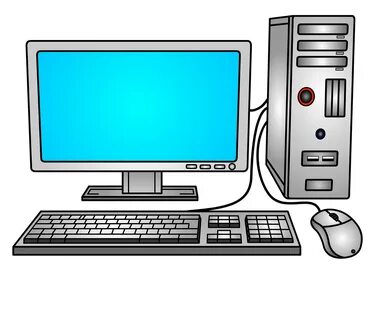 Пути поиска информации
Днем рождения Интернета в мире считается 29 октября 1969 года.
Интернет в России появился в 1990 году.
День Интернета в России отмечается  30 сентября.
Сегодня интернет представляет полноценную экосистему из 5 млн. сайтов.
Пути поиска информации
Поиск  информации – это процесс отслеживания на информационных серверах интернет документов, соответствующих информационному запросу.
Пути поиска информации
Стратегия  поиска:
Выбрать основное понятие, тему поиска
Подобрать ключевые слова, подходящие к данному понятию
Выберете  подходящую поисковую систему
Попробуйте выполнить тот же запрос на других поисковых системах
Пути поиска информации
Когда информация  найдена, ее необходимо оценить по нескольким параметрам:
Степень достоверности
Актуальности
Полноте изложения
Образовательные ресурсы сети  Интернет
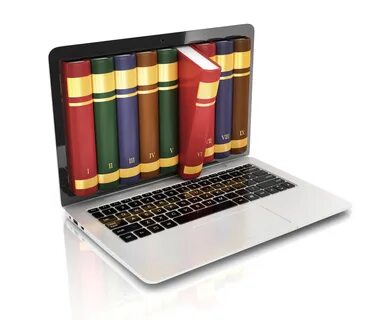 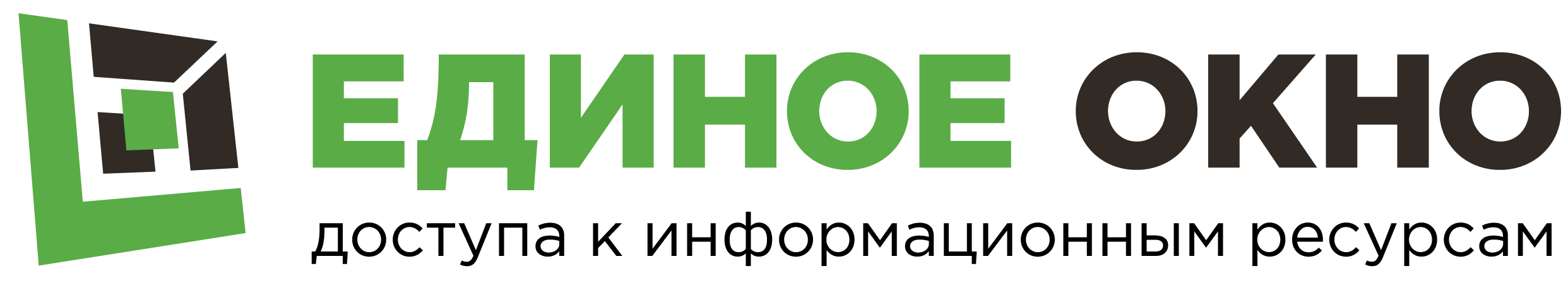 Информационная система «Единое окно доступа к образовательным ресурсам» объединяет в единое информационное пространство электронные ресурсы свободного доступа для всех уровней образования в России и предоставляет свободный доступ к каталогу образовательных интернет-ресурсов и полнотекстовой электронной учебно-методической библиотеке для общего и профессионального образования.
Полнотекстовые ресурсы Интернет свободного доступа
Словари, энциклопедии, справочники
Мир энциклопедий http://www.encyclopedia.ru/index.php
Ресурс содержит ссылки на сайты энциклопедий и справочников. Каждая ссылка сопровождается общей информацией о справочном издании, сколько в нем статей, каков формат представления данных, как работает поиск и каковы условия доступа к ресурсу. Кроме того, проект «Мир энциклопедий» содержит информацию об истории и видах энциклопедий, отзывы пользователей и энциклопедические новости.
РЕГИОНАЛЬНЫЕ ЭНЦИКЛОПЕДИИРОССИИ nlr.ru
РЕГИОНАЛЬНЫЕ ЭНЦИКЛОПЕДИИ РОССИИ — исключительно ценные источники справочной информации о прошлом и настоящем различных регионов и населенных пунктов нашей Родины. 
В этих изданиях содержатся самые разнообразные сведения по региональной истории, географии, этнографии, экономике, демографии, культуре, искусству, литературе, фольклору и др., включены биографические данные о людях, чья жизнь и деятельность связана с тем или иным краем.
 Уникальный характер имеющимся в региональных энциклопедиях материалам придает то, что большинство из них составлено на основе изучения неизвестных до сих пор документов региональных архивов и подготовлено в результате многолетних кропотливых разысканий местных ученых и краеведов.
РЕГИОНАЛЬНЫЕ ЭНЦИКЛОПЕДИИРОССИИ nlr.ru
ИРКУТСКАЯ ОБЛАСТЬ
Энциклопедия Иркутской области.
Источники сведений: http://priangarye.ru/ ; http://www.encyclopedia.ru/news/enc/detail/52599/ ; http://www.encyclopedia.ru/news/enc/detail/53293/ ; http://www.encyclopedia.ru/news/enc/detail/57148/ ; http://www.encyclopedia.ru/news/enc/detail/67722/.
РЕГИОНАЛЬНЫЕ ЭНЦИКЛОПЕДИИРОССИИ nlr.ru
Сибирская советская энциклопедия (1929–1992)Т. 1 :А — ЖТ. 2 : З — КТ. 3 : Л — НТ. 4 : Обдорск — С’езды
Местонахождение: Электронная библиотека (репозиторий) Томского государственного университета
Режим доступа: просмотр после скачивания pdf-копии непосредственно с сайта
На сайте Новосибирской ГОНБ представлена электронная копия сигнального экземпляра т. 4 [1937 г.], а также электронные копии  т. 1, 2, 3 (режим доступа: прямой доступ к pdf-копии).
Полнотекстовые ресурсы Интернет свободного доступа
Википедия https://ru.wikipedia.org
Является свободной универсальной интернет-энциклопедией. Основана при поддержке международной некоммерческой благотворительной организации «Фонд Викимедиа». Википедия создается сообществом пользователей. Т. е. авторами и редакторами статей этого ресурса являются сами посетители (при условии соблюдения правил поведения на сайте). Информация здесь обновляется очень быстро, статьи на актуальные темы появляются оперативно. Википедия содержит информацию по многим, в том числе смежным отраслям знаний. Основным недостатком энциклопедии считается субъективизм некоторых статей и, порой, недостоверность сведений. Несмотря на это, ресурс пользуется большой популярностью в Интернете.
Полнотекстовые ресурсы Интернет свободного доступа
Мегаэнциклопедии Кирилла и Мефодия http://megabook.ru 
Энциклопедический российский интернет-ресурс, разработанный компанией «Кирилл и Мефодий». В основу интернет-проекта легла Большая энциклопедия Кирилла и Мефодия (БЭКМ) - первая национальная мультимедийная энциклопедия, регулярно переиздававшаяся с 1996 года. 
Ядро энциклопедии составляют образовательные и познавательные статьи, адресованные широкому кругу читателей. Уникальное собрание обширной информации по всем отраслям знания. Содержит сведения по всем областям науки, техники, литературе и искусству; всю важнейшую историческую, социально-экономическую, географическую информацию. Помимо текстовой информации она содержит фотографии, аудио- и видеоматериалы, интерактивные таблицы, схемы, анимации. Пользование энциклопедией бесплатное, все ее материалы находятся в открытом доступе.
Полнотекстовые ресурсы Интернет свободного доступа
Кругосвет http://www.krugosvet.ru/
 Универсальная научно-популярная онлайн-энциклопедия. Ресурс работает с 2005 года и содержит статьи по разным отраслям знаний: истории и другим общественным наукам, естествознанию, культуре и искусству, технике, медицине, спорту и т. д. Многие статьи сопровождаются иллюстративным материалом и пристатейной библиографией.
Полнотекстовые ресурсы Интернет свободного доступа
Словари и энциклопедии на Академике http://dic.academic.ru/ 
Сайт был создан в 2000 году компанией «Центр Телекоммуникаций». Сервис обеспечивает поиск по базе словарей, энциклопедий, книжных магазинов, фильмов и др. На сервере представлены справочные издания практически по всем отраслям знаний, есть достаточное количество переводных словарей.
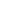 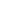 Полнотекстовые ресурсы Интернет свободного доступа
Справочно-информационный портал ГРАМОТА.РУ – русский язык для всех 

«Грамота.ру» — это справочно-информационный портал по русскому языку. 
Предлагает проверку правописания 
поиск по словарям и интерактивные упражнения для проверки грамотности 
Справочное бюро для решения вопросов по правильному написанию слов и пунктуации.
Полнотекстовые ресурсы Интернет свободного доступа
Электро́нная библиоте́ка - это упорядоченная коллекция разнородных электронных документов (в том числе книг, журналов), снабжённых средствами навигации и поиска.

Достоинства есть возможность получать информацию в любое время суток.
Пользователь имеет доступ к разнообразным электронным ресурсам.
Электронные библиотеки
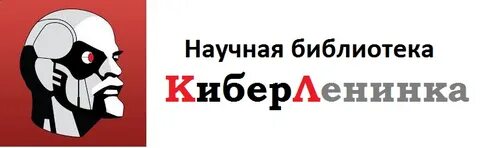 КиберЛенинка https://cyberleninka.ru/ 
Научная электронная библиотека, основными задачами которой является популяризация науки, общественный контроль качества научных публикаций, развитие современного института научной рецензии и повышение цитируемости российской науки. КиберЛенинка поддерживает идею широкой доступности и открытости научных знаний (модель «Open Access»), предоставляя бесплатный доступ к научным публикациям в электронном виде,
Электронные библиотеки
Библиоте́ка Макси́ма Мошко́ва — русскоязычная электронная библиотеа в Интернете, одна из первых и наиболее известных подобных библиотек в Рунете. Основана программистом  1 ноября 1994 года Максимом Машковым . Пополняется главным образом усилиями пользователей  интернета, присылающих в библиотеку оцифрованные ими тексты
Электронные библиотеки
Литрес – цифровой сервис электронных и аудиокниг, а также другого контента: подкасты, спектакли, интервью – скачивай, читай и слушай на любых устройствах.
Полнотекстовые ресурсы Интернет свободного доступа
Правовые ресурсы сети Интернет?
Правовые ресурсы - это правовая информация, содержащаяся на специализированных web - сайтах государственных органов, частных организаций, общественных объединений, правовых ассоциаций адвокатов, юристов, правозащитников.
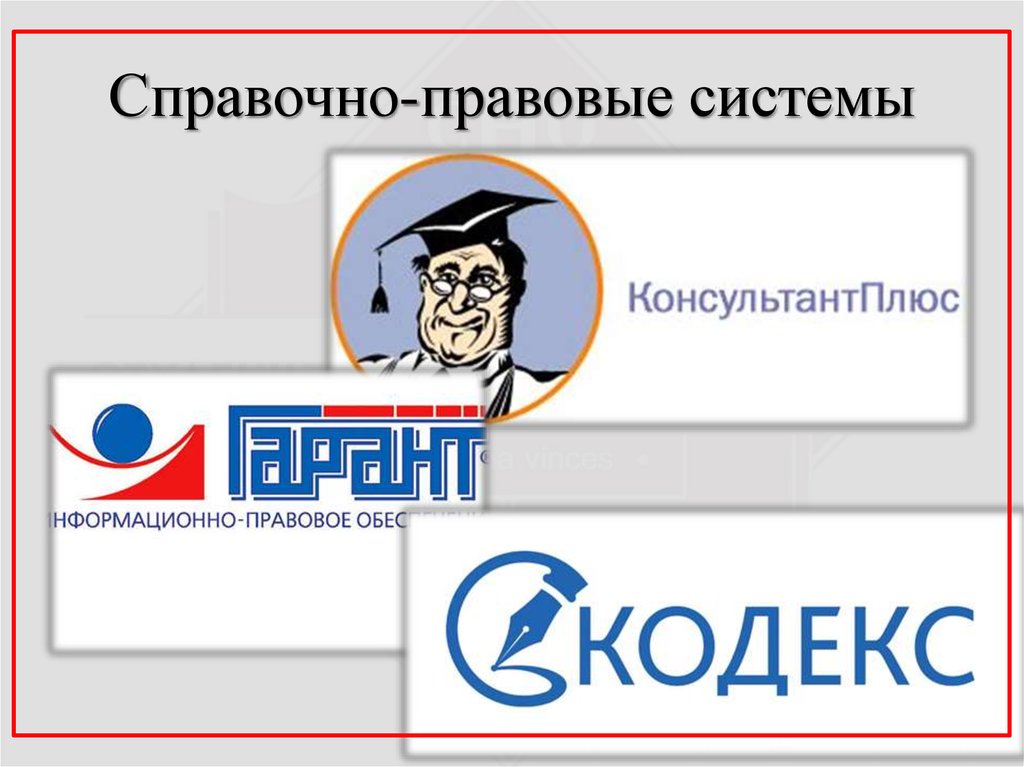 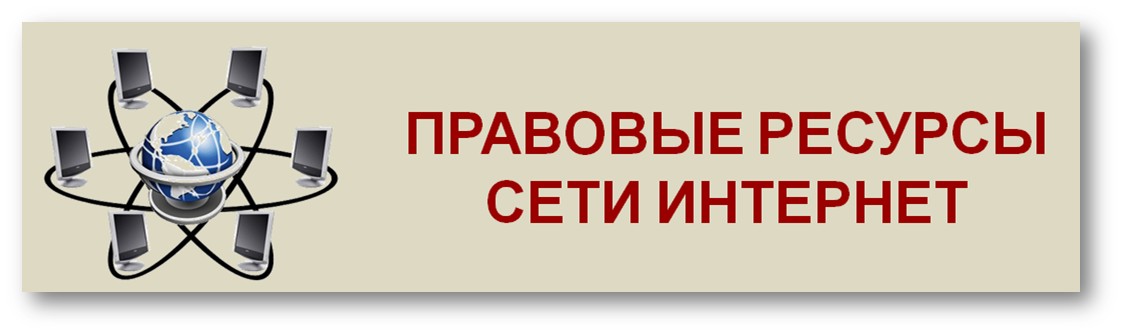 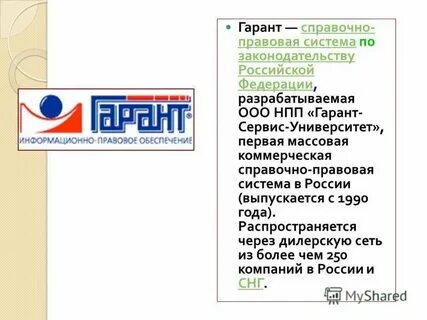 Правила оформления списка использованных источников и литературы

Государственный стандарт устанавливает общие требования к структуре курсовых и дипломных работ.
Для печатных изданий — учебников, журналов, газет и книг — применяют ГОСТ Р 7.0.100-2018.
Список использованных источников литературы содержит перечень источников книг, периодических изданий, на которые ссылается автор.Данный список отдельным листом указывается в конце курсовой или дипломной работы.
Правила оформления  списка литературы
Книги
Брошюры
Периодические издания
Законы и нормативные документы
Электронные библиотеки
 Ресурсы Интернет
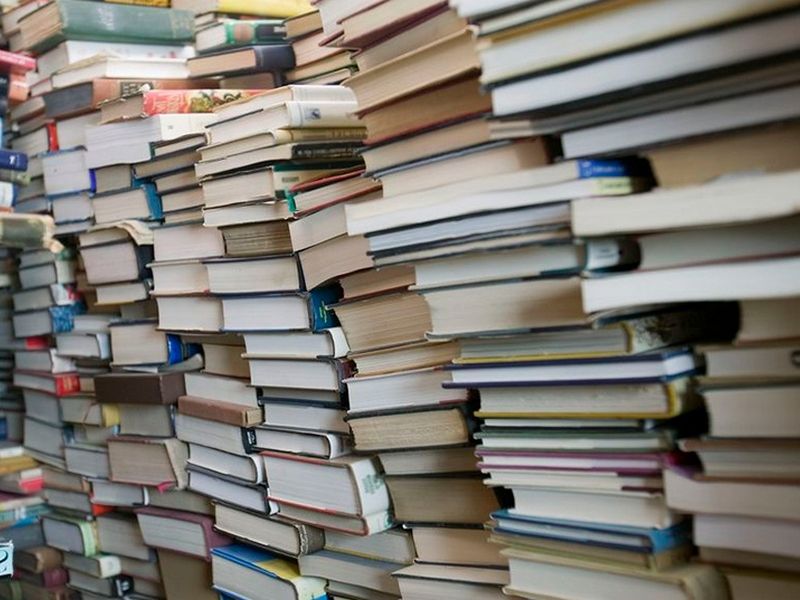 Ошибки при оформлении списка литературы по ГОСТу
Сортировка всех источников происходит по алфавитному порядку

Выравнивайте все источники и не забудьте пронумеровать их.

Используйте для разных типов изданий и источников определенные правила ГОСТ. Это особенно важно при оформлении электронных и книжных версий.

Не упускайте детали. Все библиографические данные очень важны. Поэтому нельзя указывать фамилию автора без инициалов, или не написать год издания, или перепутать город издательства.

Не забывайте указывать дату обращения на веб-сайт. Она должна быть достоверной, ведь если страницу заблокируют или удалят раньше указанной даты – вскроется обман.

Используйте полуторное тире вместе дефиса. Это очень важно при оформлении. Дефис как служебная частица для связки элементов в сложных словах.
Примеры библиографического описания документа
Журналы
Влияние психологических свойств личности на графическое воспроизведение зрительной информации / С. К. Быструшкин, О. Я. Созонова, Н. Г. Петрова [и др.]. - Текст : непосредственный // Сибирский педагогический журнал. - 2017. - № 4. - С. 136-144
Книга с одним автором
Белкина, Т. Д. Экономические и социальные функции городов : монография / Т. Д. Белкина. - Москва : ИНФРА-М, 2018. - 206 с. - (Научная мысль). - ISBN 978-5-16-013340-9. - Текст : непосредственный
Учебники
Учебник, учебное пособие Теория и практика немецкой грамматики = Theorie und Praktikum in der deutschen Grammatik : учебное пособие / Г. В. Глухов, Ю. И. Ефимова, О. В. Петрянина [и др.]. - Самара : Изд-во Самар. гос. экон. ун-та, 2019. - 188 с. - (Учебная литература для вузов). - ISBN 978-5-94622-897-8. - Текст : непосредственный
Электронные ресурсы
Экономика предприятий агропромышленного комплекса. Практикум : учебное пособие / Р. Г. Ахметов [и др.] ; под общ. ред. Р. Г. Ахметова. - Москва : Юрайт, 2019. - 270 с. - (Бакалавр. Академический курс). - ISBN 978-5-534-01575-1. - URL: https://www.biblioonline.ru/bcode/433019 (дата обращения: 16.06.2019). - Режим доступа: Электронно-библиотечная система Юрайт. - Текст : электронный.
Сайты в сети интернет
Правительство Российской Федерации : официальный сайт. - Москва. - Обновляется в течение суток. - URL: http://governmenНаучная электронная библиотека (НЭБ) eLIBRARY.RU : научная электронная библиотека : сайт. - Москва, 2000. - URL: https://elibrary.ru (дата обращения: 09.07.2019). - Режим доступа: для зарегистрир. пользователей. - Текст: электронныйt.ru
Электронная библиотека
Научная электронная библиотека (НЭБ) eLIBRARY.RU : научная электронная библиотека : сайт. - Москва, 2000. - URL: https://elibrary.ru (дата обращения: 09.07.2019). - Режим доступа: для зарегистрир. пользователей. - Текст: электронный